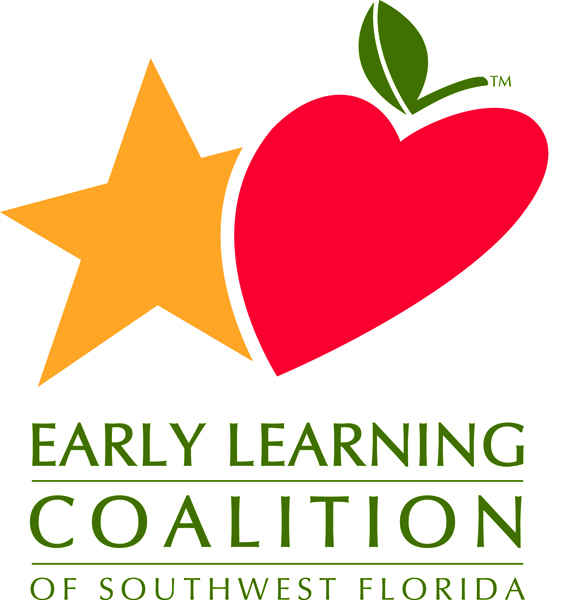 Enseñando Estrategias de Oro
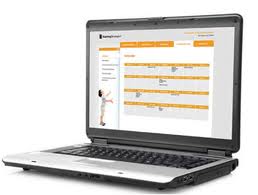 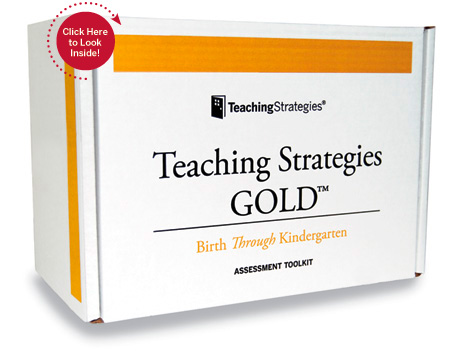 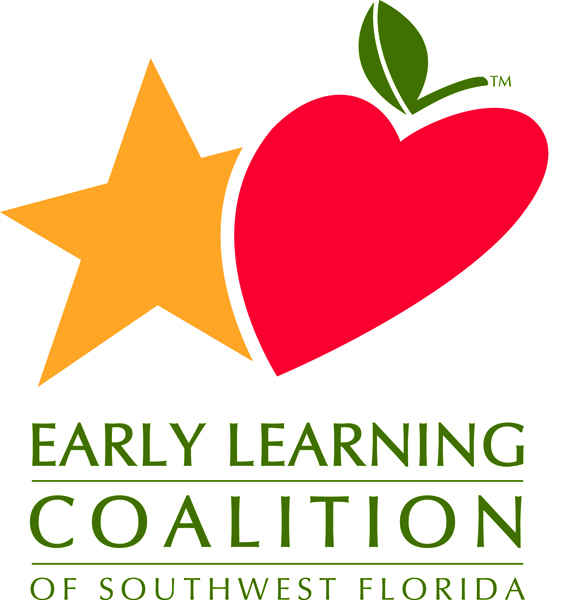 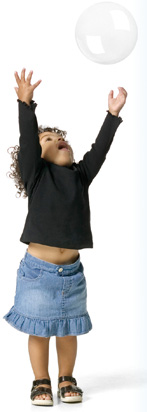 Nuevo Sistema de Entrenamiento de Evaluación en Línea.
Objetivos

1.  Los participantes demostraran un conocimiento de las estrategias de ensañanza de oro y las estructuras de las evaluaciones trabajando activamente en grupos pequeños para entender los nuevos objetivos y el progreso del aprendizaje.


2. Los estudiantes trabajaran en grupos en la localizacion de  las herramientas ,la informacion disponible en linea y en el ingreso de los datos requeridos.
ENSENANDO ESTRATEGIAS DE ORO
OBSERVACION
BASADO EN EL JUEGO
EVALUACION
CURRICULO INTEGRADO
DESARROLLO
APROPIADO
AUTENTICO
NATURALISTA
Cuales son los Propósitos de las Enseñanzas de Oro.
Observar y documentar el desarrollo y aprendizaje sobre el tiempo.
Apoyar, guiar e informar planeaciones e instrucciones.
Reportar y comunicarse con los miembros de las familias y otros.
Reconocer los niños que necesitan beneficiarse de una ayuda especial o Futuras evaluaciones.
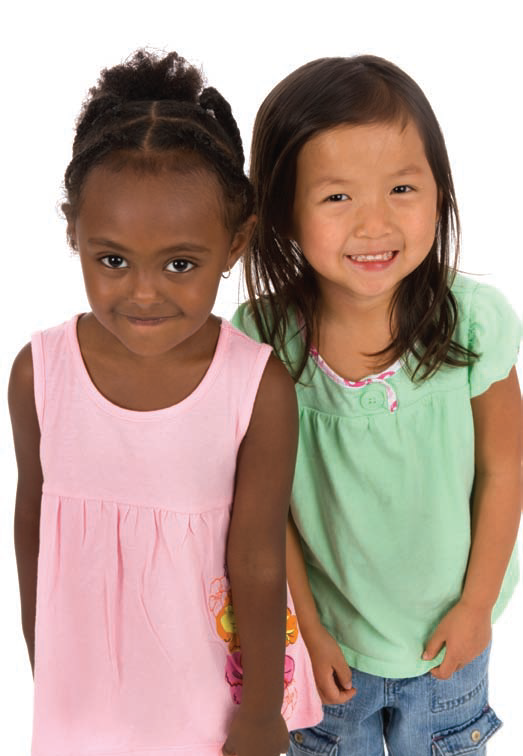 El Ciclo de la Evaluacion
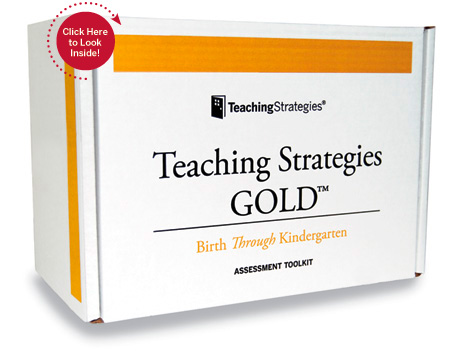 Plan Para Resumir y
     Comunicarse
Es un Proceso no un Evento.
El Ciclo de Observación
Formular      Preguntas
Observar, 
Escuchar y Documentar
Responder
Entender el
Desarrollo
Reflexionar
TRABAJARLO TODOS LOS DIAS, SEMANAS Y MESES.
Recursos: Jablon, Judy R; Dombro, Amy L; Dichtelmiller, Margo L.  (2007). The Power of Observation. Washington DC: Teaching Strategies.
Stetson. Charlotte; Jablon, Judy; Dombro, Amy L; (2009). Observation: The Key to Responsive Teaching . Washington DC: Teaching Strategies
[Speaker Notes: Observing with purpose and intention requires you to slow your pace & let yourself be curious about children. Maintaining an attitude of wonder  about children means asking questions like “what is this child like”, & How does this child respond in certain situations. Relationships with children & their families are strengthened  through observing and connecting you to them. A R with C and F is a prerequisite to helping a C to grow & learn. Respectful, sensitive, nurturing R’s require this kind of understanding by observation. Asking about their D&L leads to a deeper understanding and is the only way to teach responsively. Observing gives you the info needed to make decisions so you can respond to children thoughtfully rather than simply react.  Childrens work samples should be included in their portfoliaoto document progress over time.
Analysis is not just a formal process that you go through when reviewing obs. Amore useful & responsive type of analysis is conducted “in the moment” this process allows you to use what you have learned about a c’s interests and current level of functioning to respond in the moment.
How does this relate to imp D&L and objectives? How do I scaffold this C’s Learning? .  Evaluate C’s skills by comaparing them to research-based indicator of L&D-Is this C making progress/How do this c’s skills and Beh compare to most C in this age gp? PRACTICE]
La enseñanza de las estrategias de oro es un sistema de evaluación que ha sido cuidadosamente construido para ser usado como base en este proceso y ser examinado como una jerarquia.
Area de Desarrollo y Aprendizaje
Objectivos
Dimensiones
Indicadores
Ejemplos
[Speaker Notes: Objectives cover 4 major areas of development and the next 5 objectives are content areas- So are broken down into]
Y todo se relaciona para presentarse de esta manera…..
Proceso de desarrollo y aprendizaje
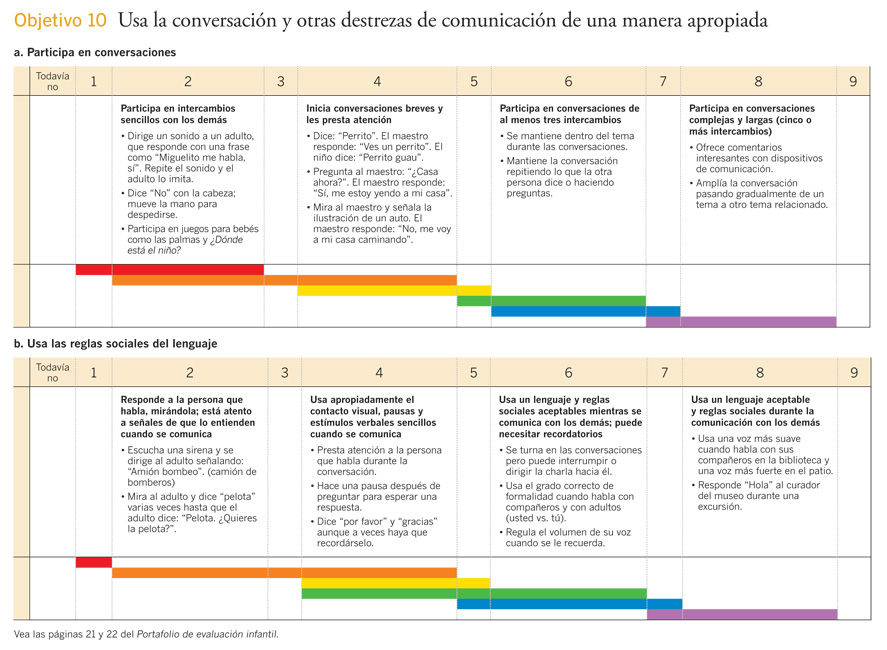 10 Areas de Desarrollo y Aprendizaje
4 Areas de Desarrollo

  Social-Emocional
   Fisica
   Lenguaje  
   Cognositiva
5 areas contenidas

   Literatura
   Matematicas 
   Ciencia & Tecnologia
   Estudios Sociales
   Arte
Estudiantes del Idioma Ingles

 Receptividad
  Expresion

Determinado por una 
Encuesta de Idiomas.
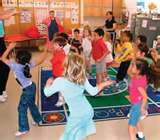 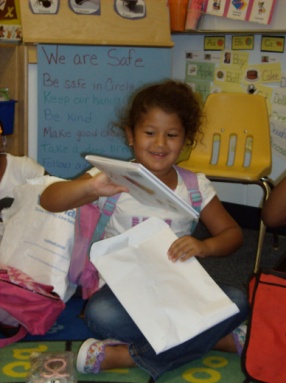 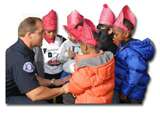 [Speaker Notes: Activity –groups of 4 or 5- Give slips of Developmental or content areas. Have group report objectives they would place in selected area. Then select objective and have them report dimensions they would think would be of value.]
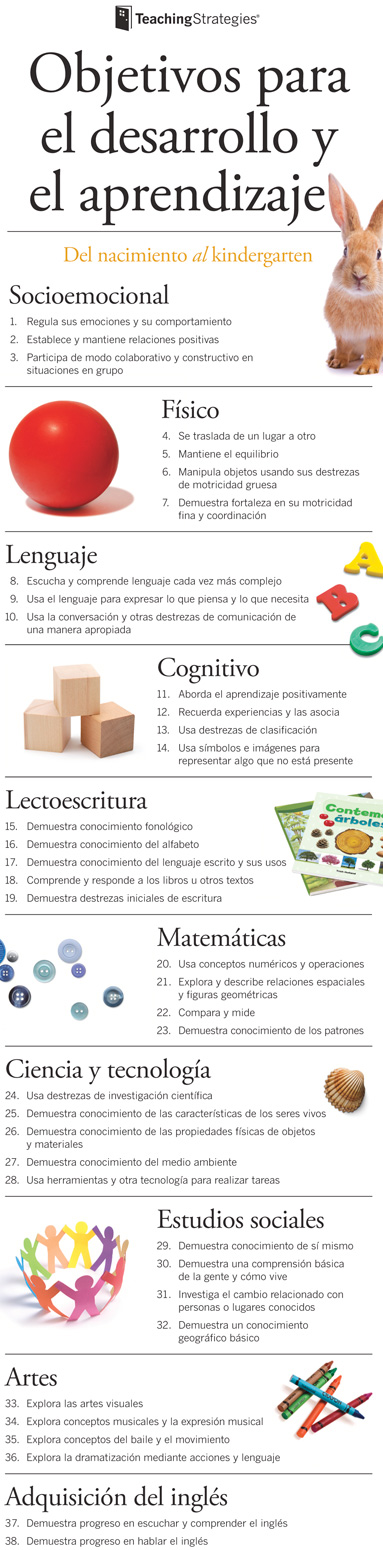 Objectivos para el Desarrollo y Aprendizaje del nacimiento al Jardin Infantil.
Los objetivos ofrecen al proceso de evaluacion una estructura para que las maestras puedan organizar sus observaciones animandolas a realizar una planeacion intencionada.
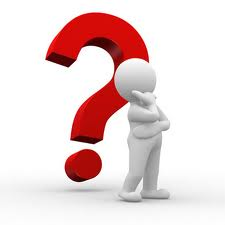 Dos Preguntas que                   Nosotros nos Hacemos.
Qué objetivos son importantes Para predecir el éxito escolar?

Qué objetivos son representativos en los resultados esperados identificados en las normas estatales de la educación temprana.
Muchos de los Objetivos Incluyen Dimensiones
dimensiones
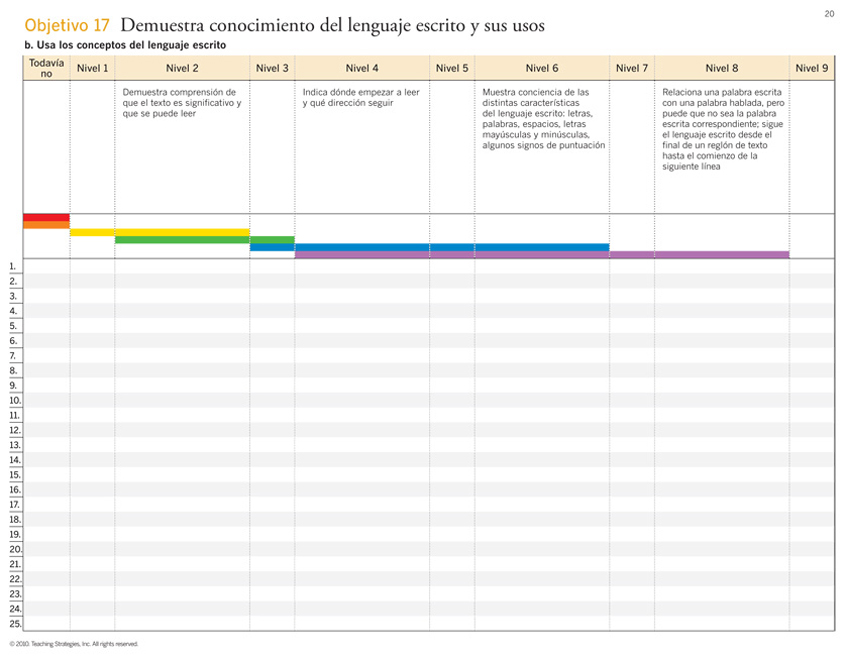 Objetivo 17: Demuestra conocimiento del lenguaje escrito y sus usos
Dimensiones: 
a. Usa y aprecia los libros
b. Usa los conceptos del lenguaje escrito
[Speaker Notes: Dimensions break down the objectives where need to isolate skills and knowledge making it easier to identify or isolate the skill and consistently analyze the facts collected.]
INDICADORES-El progreso de los niveles de aprendizaje 2, 4, 6 y 8
Los indicadores se mueven de simple a complejas habilidades en el desarrollo. ¿Qué habilidades son  claras y consistentes demostradas por este niño?  Cada segmento separado por una; debe observarse
como el indicador para la clasificación 6.  (El niño debe demostrar  sostener su trabajo e ignorar las distracciones.) Ejemplos deben ser observados para este indicador.
Niveles de progreso
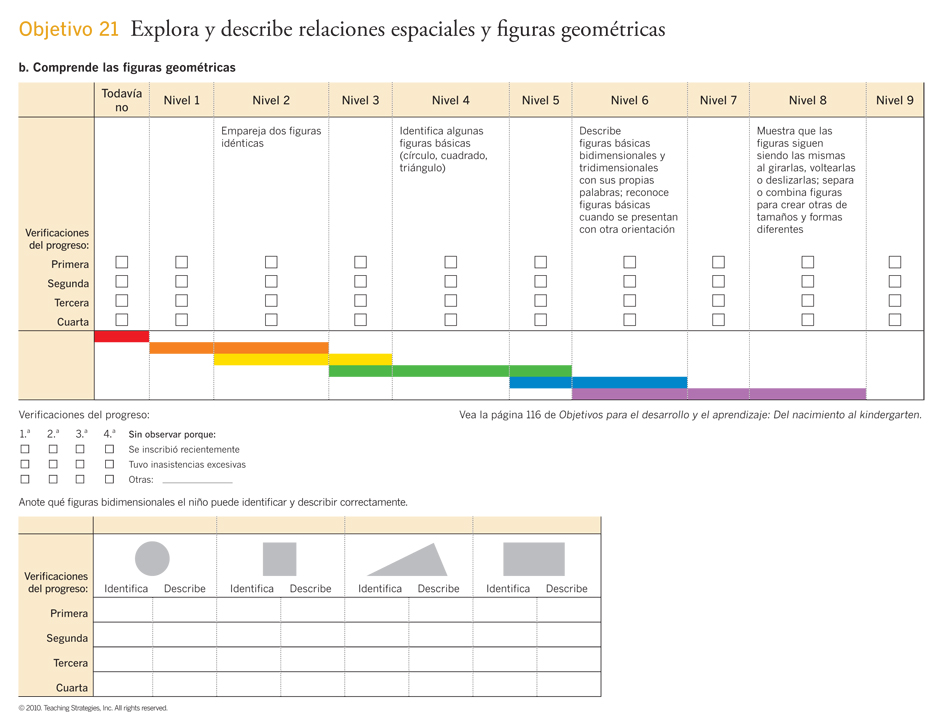 Codigo de Color de las Expectativas
No se trata de una expectativa razonable para los niños de esta edad en demostrar esta habilidad.  No es Observado - RARA VEZ SE UTILIZA-sólo se utilizara si el niño acaba de inscribirse o tiene excesivas inasistencias.
[Speaker Notes: It is important to indicate not yet if the child is unable to demonstrate a skill even with support. This establishes a baseline for the child. We will be following growth and development over the infant/toddler/preschool/ K years. Look at an example looking at the progression Of D&L for 1 obj]
El “entre” niveles 1,3,5,7,9
Estas habilidades solo empiezan a presentarse pero no son constantes. El nivel de competencia no es lo suficientemente sólido como para evaluar el nivel de desarrollo del niño en el siguiente indicador. El niño puede necesitar sugerencias verbales, modelado físico, o señales visuales para lograr con éxito el objetivo específico o dimensión. * Vygotsky describe la "zona de desarrollo próximo" como la diferencia entre lo que un niño puede hacer en su propia comparación con lo que el niño puede hacer con ayuda de un adulto. Con la ayuda de un adulto, el niño será capaz de tener éxito en una tarea de aprendizaje cognitivo o social más allá de lo que podría lograr por sí mismos.
¿Cómo funciona?
El "Informe “se basa en las bandas codificadas de color que se encuentran en la Enseñando Estrategias de Oro. ® Estas bandas codificadas por colores representan las expectativas ampliamente sostenidas por la mayoría de los niños de la misma edad o de la misma clase / grado.
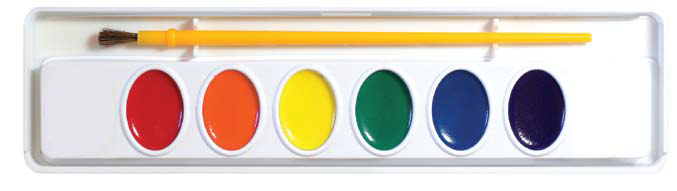 Las bandas de color también se superponen, ayudando a los maestros a tener expectativas reales y a trabajar con cualquier niño, en cualquier nivel de desarrollo.
Qué Colores realmente representan las bandas?
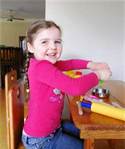 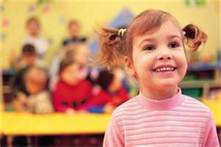 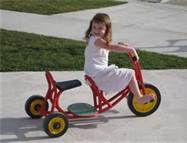 4 A 5 ANOS DE EDAD
3 A 4 ANOS DE EDAD
Jardin Infantil
[Speaker Notes: Widely Held expectations]
El Color de las Bandas esta Dividido en Base a las Expectativas de Cada Grupo de Edad.
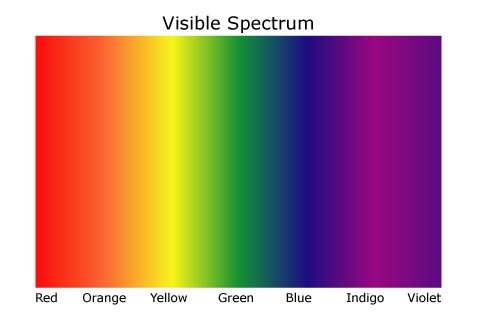 Los colores en el espectro son desiguales, se mezclan y se sobreponen, sin embargo, hay un patrón predecible.
Rojo       Naranja         Amarillo            Verde                  Azul                            Purple
El color de las bandas nos deja saber como tipicamente se desarrollan y aprenden los Niños en diferentes edades. Esto es crítico  para una apropiada respuesta en la enseñanza y saber lo que es apropiado para la edad.  La longitud de cada banda varía para cada objetivo. Cuando se superponen, se nos dice que esta habilidad requiere tiempo para desarrollarse. Otras bandas pueden extenderse a lo largo de múltiples indicadores que sugieren que este desarrollo tiene varios cambios importantes en el aprendizaje a lo largo del año ..
[Speaker Notes: Discuss  objectives that show different age spans for indicators.  If you look at objective 1 a and compare the bands to Objective 15 a You can see this .]
El desarrollo en los ninos es unico  y no es igual para todos. Algunas habilidades no surgen hasta que el nino tiene 2 o 3 anos de edad y en otros empieza desde su nacimiento.algunas habilidades toman mayor tiempo para desarrollarse y otras mucho menos.
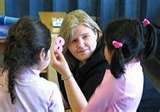 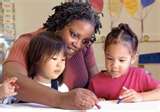 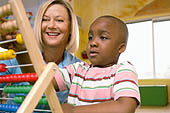 Progreso del Desarrollo y Aprendizaje
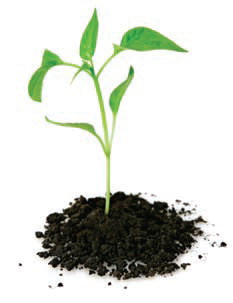 Objetivo
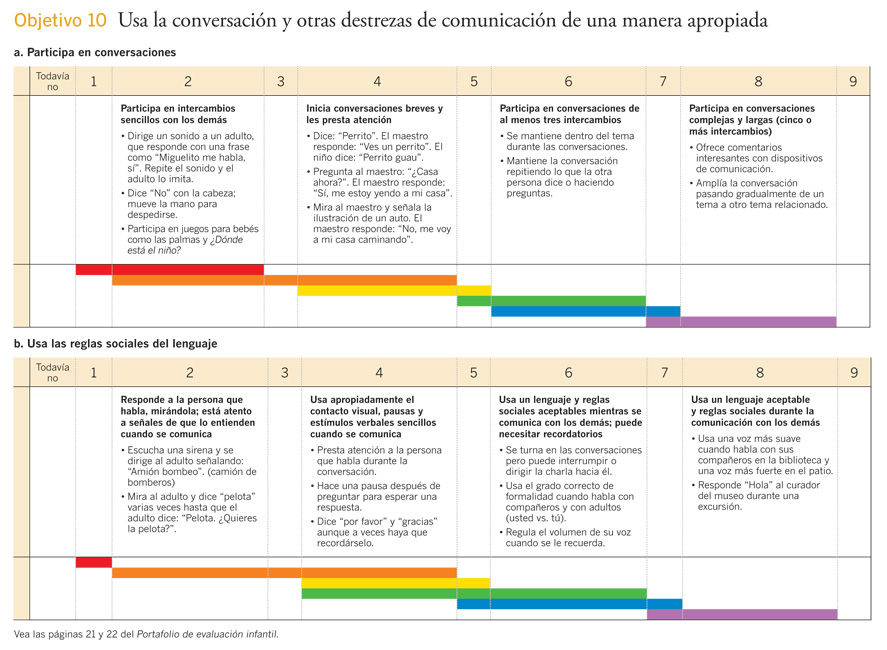 Nivel
Dimension
Indicadores
Codigo de Color Expectativas
Que Pasa con la Presentacion 
de los Reportes ?
La Finalización del chequeo de puntos para propósitos de reportes. Es un momento para hacer una pausa en el proceso de evaluación. Usted simplemente hace un resumen de la información que a sido recopilada y analizada para planificar y comunicarse con las familias en forma permanente durante todo el año.
Resumir,Planear y Comunicarse
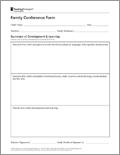 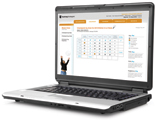 Chequeo de Puntos y 
    Formas en Linea de
          Planeacion
Forma de Conferencia con los Padres
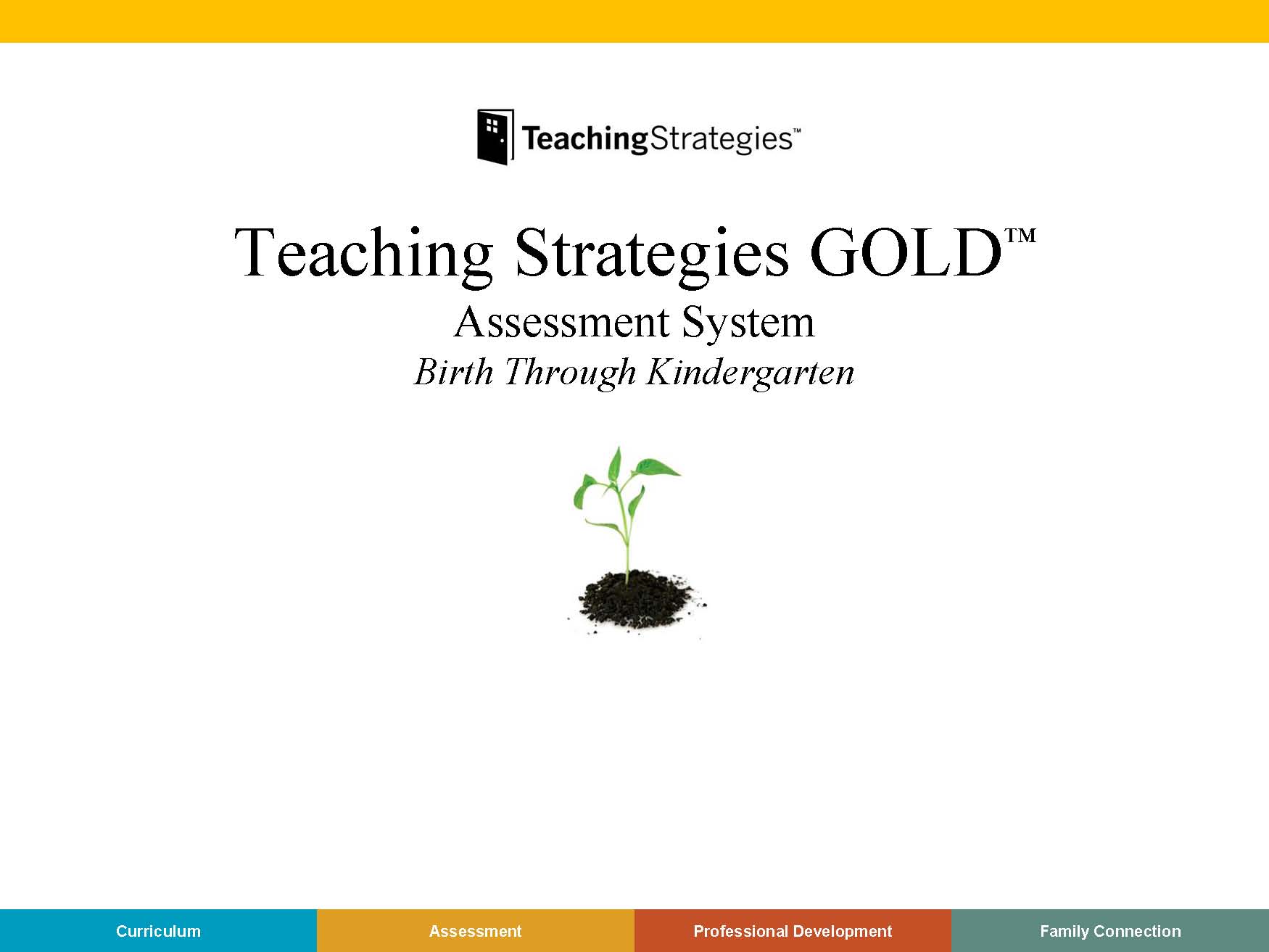 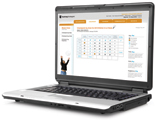 Demos un vistazo en linea.
[Speaker Notes: Each child will have their own portfolio]